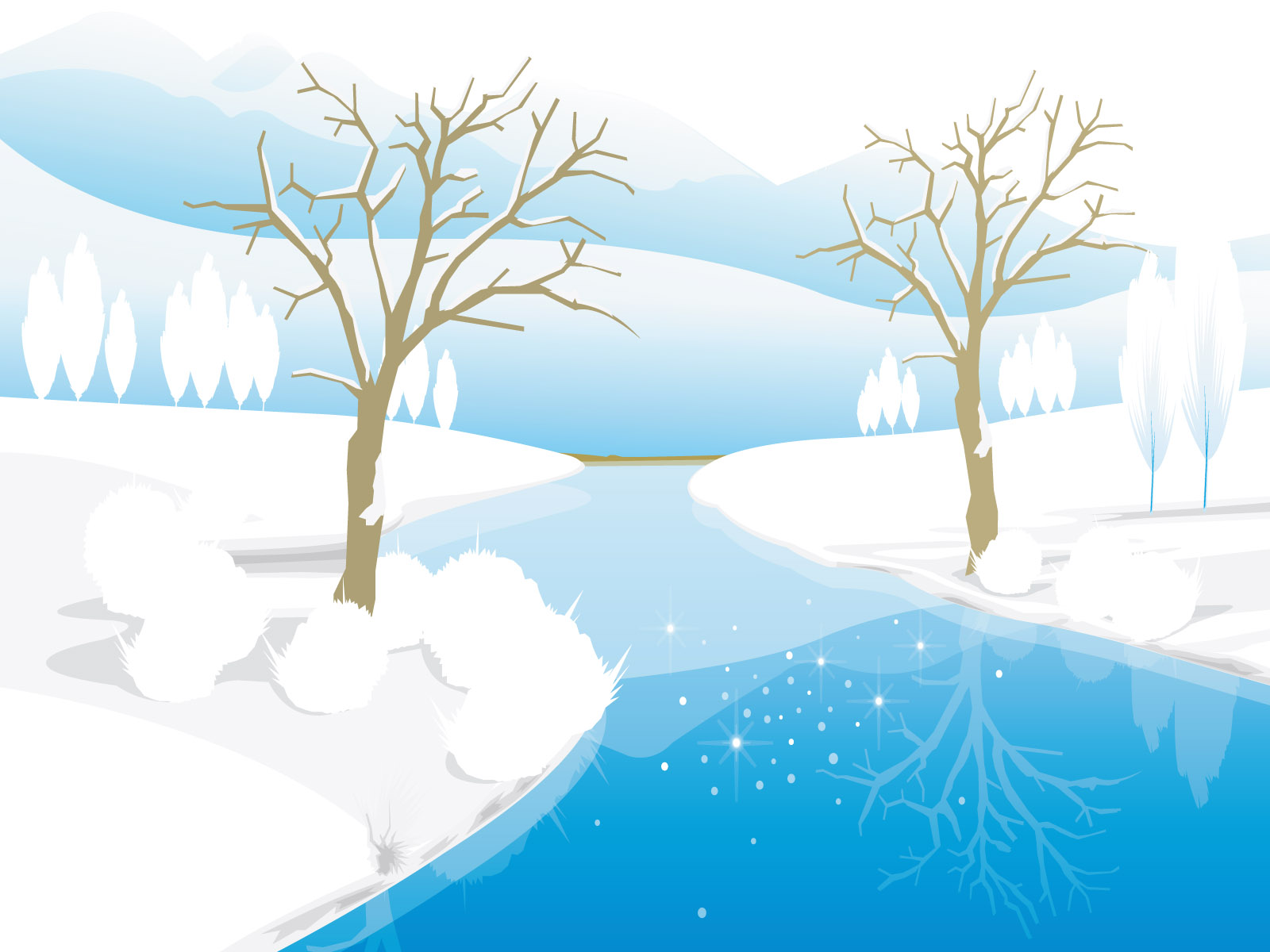 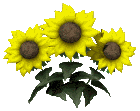 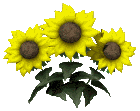 Kính chào quý thầy cô giáo về dự giờ thăm lớp
m«n TIẾNG VIỆT
líp 1D
Giáo viên: Tạ Thị Thanh Tuyền
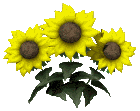 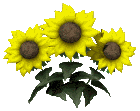 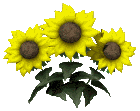 Thảo luận nhóm đôi (5 phút)
Sinh nhật bạn là ngày nào? Những ai chúc mừng sinh nhật bạn? Chúc mừng thế nào? 
	Bạn thường chúc mừng sinh nhật ai? Chúc mừng thế nào? 
	Hãy nói về những món quà sinh nhật của bạn.
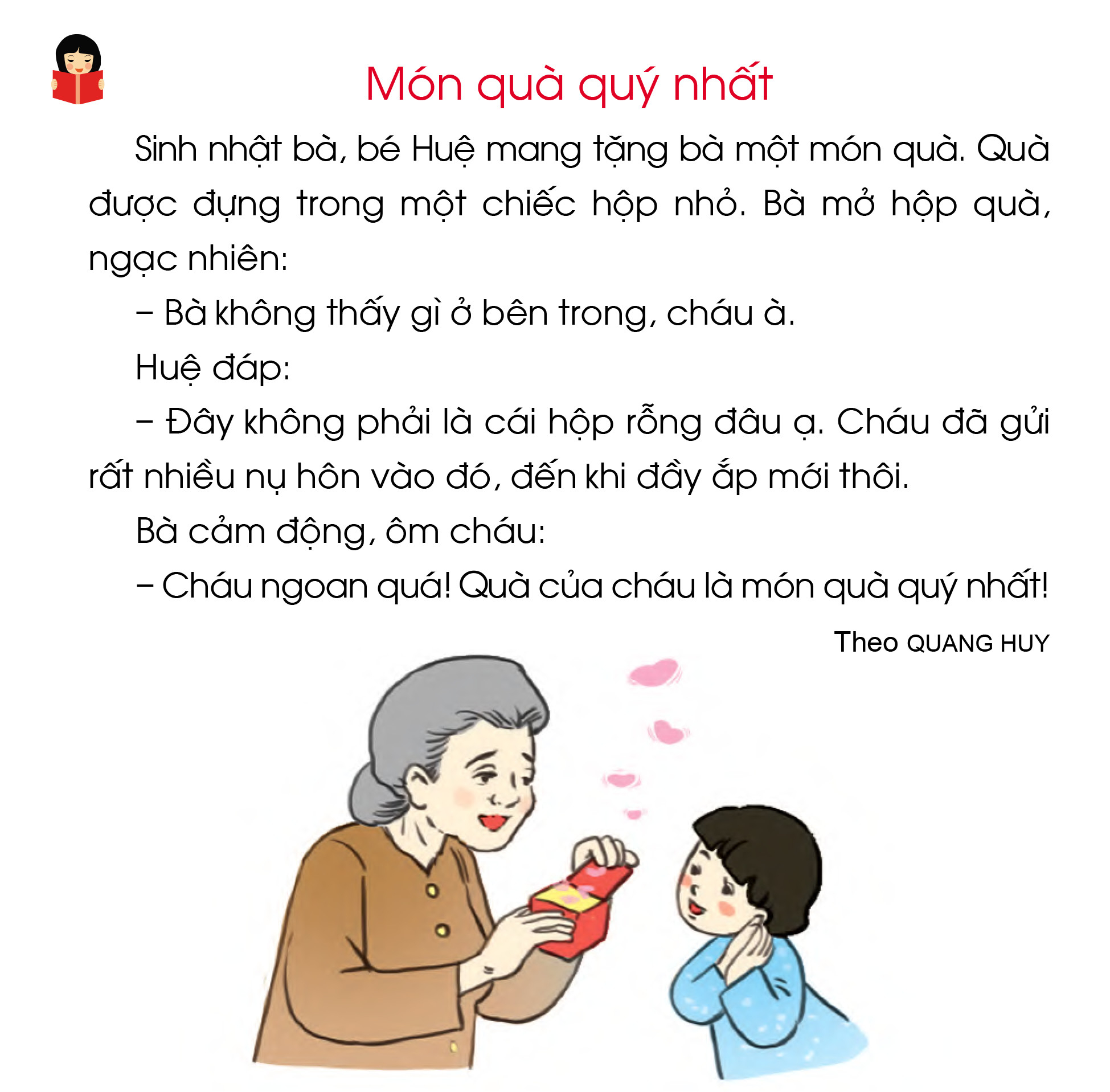 Thứ ba ngày 22 tháng 03 năm 2022
Tiếng Việt
Món quà quý nhất
Sinh nhật bà, bé Huệ mang tặng bà một món quà. Quà được đựng trong một chiếc hộp nhỏ. Bà mở hộp quà, ngạc nhiên:
Bà không thấy gì ở bên trong, cháu à.
	Huệ đáp:
         - Đây không phải là cái hộp rỗng đâu ạ. Cháu đã gửi rất nhiều nụ hôn vào đó, đến khi đầy ắp mới thôi.
	Bà cảm động, ôm cháu:
Cháu ngoan quá! Quà của cháu là món quà quý nhất!
Thứ ba ngày 22 tháng 03 năm 2022
Tiếng Việt
Món quà quý nhất
Sinh nhật bà, bé Huệ mang tặng bà một món quà. Quà được đựng trong một chiếc hộp nhỏ. Bà mở hộp quà, ngạc nhiên:
Bà không thấy gì ở bên trong, cháu à.
	Huệ đáp:
         - Đây không phải là cái hộp rỗng đâu ạ. Cháu đã gửi rất nhiều nụ hôn vào đó, đến khi đầy ắp mới thôi.
	Bà cảm động, ôm cháu:
Cháu ngoan quá! Quà của cháu là món quà quý nhất!
Thứ ba ngày 22 tháng 03 năm 2022
Tiếng Việt
Món quà quý nhất
Sinh nhật bà, bé Huệ mang tặng bà một món quà.   Quà được đựng trong một chiếc hộp nhỏ.    Bà mở hộp quà, ngạc nhiên:
Bà không thấy gì ở bên trong, cháu à.
	Huệ đáp:
         - Đây không phải là cái hộp rỗng đâu ạ.    Cháu đã gửi rất nhiều nụ hôn vào đó, đến khi đầy ắp mới thôi.
	Bà cảm động, ôm cháu:
Cháu ngoan quá!       Quà của cháu là món quà quý nhất!
2
1
3
4
5
7
6
8
10
9
Thứ ba ngày 22 tháng 03 năm 2022
Tiếng Việt
Món quà quý nhất
Sinh nhật bà, bé Huệ mang tặng bà một món quà. Quà được đựng trong một chiếc hộp nhỏ. Bà mở hộp quà, ngạc nhiên:
Bà không thấy gì ở bên trong, cháu à.
	Huệ đáp:
         - Đây không phải là cái hộp rỗng đâu ạ. Cháu đã gửi rất nhiều nụ hôn vào đó, đến khi đầy ắp mới thôi.
	Bà cảm động, ôm cháu:
Cháu ngoan quá! Quà của cháu là món quà quý nhất!
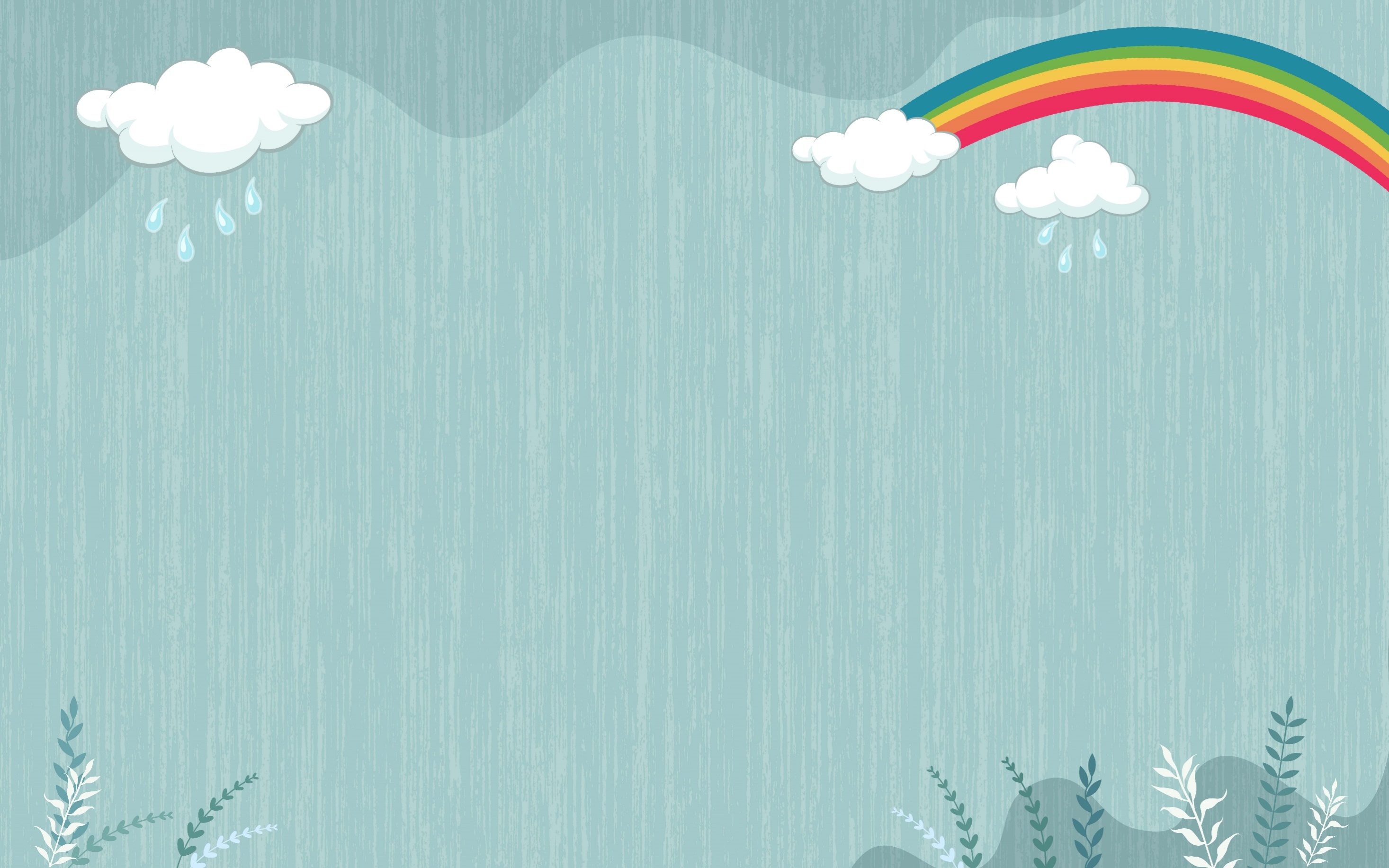 Kính chúc quý thầy cô sức khỏe, hạnh phúc!
Chúc các em chăm ngoan, học giỏi!
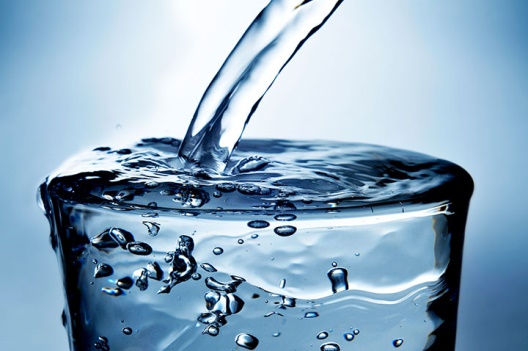 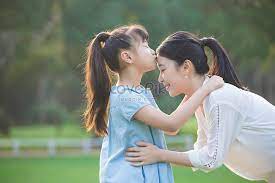